Молодой семейный врач в качестве ученого. Реальность или фантастика?
Кафедра семейной медицины
СЗГМУ им И.И.Мечникова
Проф. Фролова Е.В.
Закон о науке и научной                    деятельности
Научным работником (исследователем) 
является гражданин, обладающий необходимой  квалификацией 
и профессионально занимающийся научной
 и (или) научно-технической деятельностью
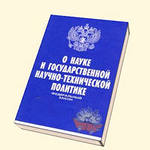 Что такое «молодой ученый»?
Молодой ученый -  его возраст не должен превышать 
35 лет (для кандидатов наук) или 40 лет (для докторов наук)
Молодой ученый может быть признан участником Программы:
- если его возраст не превышает 35 лет (для кандидатов наук) или 40 лет (для докторов наук); 
- если он работает в научной организации научным работником и его общий стаж работы научным работником составляет не менее 5 лет
Что такое научная специальность?
Включает такие понятия, как кафедра, школа, специальная периодика, профессионализм исследователей 
По принципам научной дисциплины строится организация знания и система подготовки специалистов
Любая научная дисциплина развивается, только проводя научные исследования
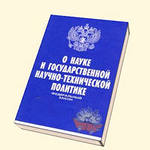 Научная специальность семейная медицина – общая врачебная практика
Не существует в номенклатуре научных специальностей
Существует предмет специальности, требующей научных исследований
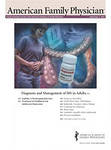 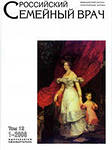 Существуют ли  специфические для общей практики области
исследовательской
 деятельности?
Примеры научно-исследовательских тем для общей практики
Наиболее частые поводы обращений в общую практику, прогноз течения заболеваний, распространенность состояний в амбулаторной стадии
Эффективность скрининга и профилактических мер 
Критерии и способы оценки качества 
Развитие стандартов диагностики и лечения
Сотрудничество с другими специалистами
Развитие сестринского компонента общей практики
Примеры научно-исследовательских тем для общей практики
Гериатрический пациент, психосоциальные и клинические особенности 
Отношения врач- пациент, семейные особенности, поведенческие проблемы, отношение семьи к болезни, значение социальной поддержки и влияние ее на развитие заболеваний
Организационные проблемы общей практики
Проблемы обучения врачей и персонала
Исследовательские задачи, поставленные EGPRN
1. Развитие и оценка оригинальных моделей (стратегий) общей практики
2. Поддержка сравнительных исследований в популяциях с различным культурным, социальным или географическим контекстом и системами здравоохранения
3. Поддерживать и продвигать проспективные исследования детерминант различных болезней и прогноза
4. Продвигать и поддерживать интервенционные исследования и рандомизированные контролируемые испытания, которые принимают во внимание такие аспекты, как предпочтения пациентов, полиморбидность, качество жизни, социальную среду
5. Поддерживать исследования, нацеленные на диагностические стратегии и принятие решений   
6. Продвигать исследования, оценивающие эффективность и эффективность ежедневной клинической практики
7. Развивать и обеспечивать надежность инструментов и способов оценки результатов для использования в исследованиях общей практики
Специфика 
исследований в ОВП
заключена в проблемах этой области, 
но не в методах
Проблемы общей практики
 не решаются в клинике. 
Потому что они там не встречаются…
«Ненаучные» данные -  это боль, стресс, беспокойство, радость, страдание, бессонница, страх…Это отношения врача и пациента, это проблема семьи и болезни, это жизньно это может быть предметом качественного исследования
Качественные исследования
Практически не проводятся в России
Имеют собственную методологию, которая практически не изучается
Результаты могут быть очень важными 
Не всегда требуют мощного финансирования
История исследовательской работы на кафедре семейной медицины
С 1997 года
7 ученых- врачей общей практики, защитивших кандидатские диссертации
3 готовятся это сделать в ближайшее время
Темы исследований, выполненных или продолжающихся на кафедре семейной медицины
И.А. Божков- врач общей практики, кандидат, а сейчас доктор медицинских наук (1998)
Л.Н. Дегтярева- доцент кафедры, кандидат медицинских наук (1999)
Баймурадов Ф.У. – кандидат медицинских наук 2002 г.
И.Е. Моисеева – доцент кафедры, кандидат медицинских наук, 2003
Н.А.Гурина – в прошлом ассистент кафедры, кандидат медицинских наук 2009
Е.В.Регушевская, Phd Университета Тампере 2009
А.Н. Андрюхин –кандидат медицинских наук 2013
Продолжают работу
Зеленуха Д.Н.- врач общей практики
Корыстина Е.М. – врач общей практики
Овакимян К.В.- врач общей практики
Научные проекты
Профилактика сердечно-сосудистых заболеваний – США, Айова; 
Преподавание общей врачебной практики (Норвегия)
Управление качеством оказания помощи в первичной практике ( артериальная гипертензия) Финляндия
Социальные детерминанты женского здоровья (Эстония, Финляндия)
Сестринский компонент общей практики – Норвегия, Великобритания, США (Айова)
Профилактика насилия в семье  – Великобритания
Улучшение качества жизни пожилого человека – Бельгия (ХРУСТАЛЬ)
Депрессия у пожилых людей – США, Айова
Эпидемиология ХОБЛ – Бельгия 
Опасное употребление алкоголя- Финляндия
Это не фантастика
Научная деятельность молодых врачей общей практики – реальность
Какие условия необходимы для этого?
Развивать навыки исследователя
Обучение исследовательским навыкам должно стать неотъемлемой частью общей практики
Врачи-наставники должны обязательно развивать эти навыки у своих подопечных
Считают важным исследовательскую работу ВОП 100%
Участвовали ранее в исследовательских проектах 33%
Хотят участвовать и далее - 33%
 Хотят улучшить исследовательские навыки-53%
 Хотят быть исследователями 22%
General practice research and research skill needs Attitudes of GP supervisors Jan Gartlan et al.
 Australian Family Physician Vol. 35, No. 12, December 2006  1005
Оценка отношений, знаний и навыков исследователей у резидентов
Опрос резидентов об их отношениях к исследованиям и исследовательских навыках
Необходим тренинг исследовательских навыков как обязательная часть программы в клинической ординатуре



BMC Medical Education (2001) 1:1 http://www.biomedcentral.com/1472-6920/1/1
Клинические рекомендации необходимы. А исследовательские навыки?
Семейные врачи имеют множество идей о необходимости развивать собственные клинические рекомендации
Однако они расходятся во мнении о необходимости тренировки исследовательских навыков
Только треть опрошенных считала, что такое обучение необходимо
Только четверть опрошенных нуждалась в подобном обучении ( с их точки зрения)
Family physicians’ attitudes toward education in research skills during residency Natalie Leahy 
Can	Fam	Physician	2008;54:413-4.e1-5
Опрос на кафедре семейной медицины
Основной исполнитель- клинический ординатор 2 года Павел Филинюк
Консультанты: доцент А. К. Лебедев, бывший аспирант к.м.н. Таджибаев П.Д 
Респонденты: студенты, обучавшиеся на кафедре в течение 2013-2014 года и клинические ординаторы первого и второго года
Выборка сплошная, всего в опросе приняли участие 208 человек
Основной вопрос
Хотят ли студенты и клинические ординаторы заниматься наукой в будущем?
И если нет, то почему?
Некоторые результаты
Большинство  респондентов – 78,8%- были в возрасте 22-25 лет, 
50,7% респондентов – женщины
62,6 % имеют собственный источник доходов, но только 10,3 % им удовлетворены
70,4 % считают наиболее интересными областями научного знания  клинические дисциплины
27,1 % не читают научную литературу
31,5 % предпочитают научные и медицинские журналы
Некоторые результаты
51,2 % участвуют в работе СНО
29,6 % имеют собственные научные публикации
Но только 43,8% (или целых 43,8% ?) собираются в будущем профессионально заниматься наукой
Ответы респондентов
Зарплата научного работника в РФ не соответствует сложности и престижности этой специальности (88,1%)
Уровень российской науки не соответствует уровню зарубежной (87,2%)
Ответы респондентов
«Что мешает заниматься научной деятельностью?»
9,4%-нехватка времени
6,4%-незаинтересованность государства в поддержке ученых
5,9%-финансовые трудности
«Что необходимо изменить для привлечения врачей в науку?»
25,6%-повысить зарплату научных сотрудников, 
 улучшить обеспеченность необходимым научным оборудованием
 расширить возможность долгосрочного международного сотрудничества
«Что привлекает в занятии научной деятельностью?»
10,8% перспектива работы за рубежом10,3%-творческий характер работы
Заключение
Талантливых молодых клинических ординаторов, желавших заниматься наукой было и есть немало
Недостаточно развита система подготовки научных кадров
Проблемы со знанием статистики, научно-доказательной медицины, эпидемиологии
Огромная проблема со знанием языка
Только за последние несколько лет улучшился доступ к научной литературе достойного уровня